Figure 6. Spearman rank-order partial correlation coefficients, controlling for socioeconomic status, of 3D LGI with IQ ...
Cereb Cortex, Volume 23, Issue 10, October 2013, Pages 2357–2369, https://doi.org/10.1093/cercor/bhs226
The content of this slide may be subject to copyright: please see the slide notes for details.
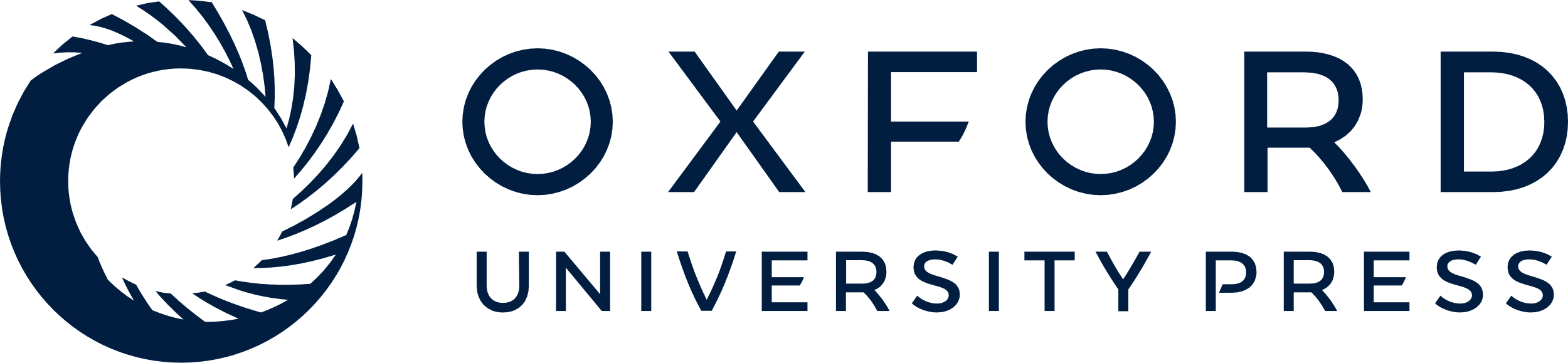 [Speaker Notes: Figure 6. Spearman rank-order partial correlation coefficients, controlling for socioeconomic status, of 3D LGI with IQ and fine motor dexterity in spina bifida myelomeningocele (SBM). CAC = caudal anterior cingulate. CMF, caudal middle frontal; FP, frontal pole; IC, isthmus cingulate; IP, inferior parietal; IT, inferior temporal; LO, lateral occipital; LOF, lateral orbitofrontal; MT, middle temporal; PCL, paracentral; PCN, pericalcarine; PH, parahippocampal; POP, parsopercularis; POR, parsorbitalis; PTR, parstriangularis; RMF, rostral middle frontal; SM, supramarginal; SP, superior parietal; ST, superior temporal; STS, superior temporal sulcus; TT, transverse temporal.


Unless provided in the caption above, the following copyright applies to the content of this slide: © The Author 2012. Published by Oxford University Press. All rights reserved. For Permissions, please e-mail: journals.permissions@oup.com]